Izvori podataka i korištene metode istraživanja tržišta
Jedan od najsloženijih problema u istraživanju tržišta jest prikupljanje potrebnih podataka.
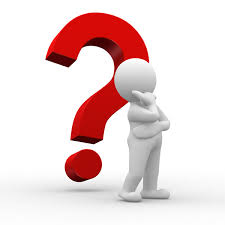 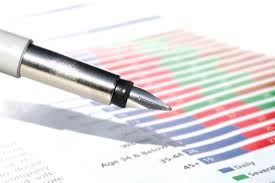 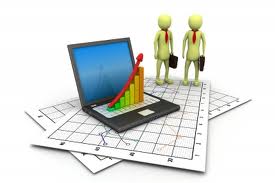 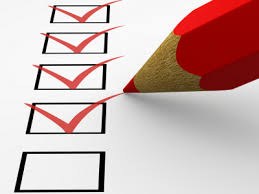 Izvori podataka
Primjer sekundarnih podataka:
Rezultati popisa stanovnika RH koriste se desetak godina i čine sekundarne podatke.


Podaci u telefonskom imeniku
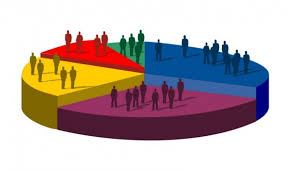 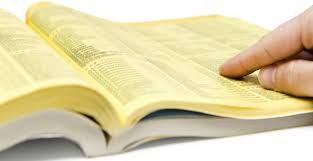 Metoda ispitivanja
prikupljaju se informaciji izravno od ispitanika npr. proizvođača, dobavljača, potrošača
najčešće tehnika:
anketiranje pomoću anketnog upitnika
intervju
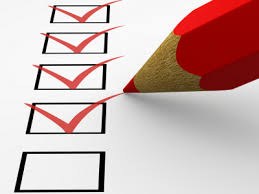 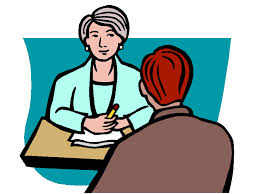 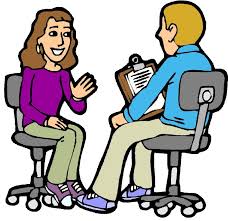 Kako se sastavlja upitnik?
Potrebno je sročiti jednostavna, jasna, neposredna i nesugestivna pitanja
Ostvariti logički red pitanja (teža pa lakša)
Pitanja koja se odnose na kupovnu moć postavljati pri kraju
Mora se prilagoditi populaciji koja se ispituje
Prikupljene informacije trebale bi biti usklađene s definiranim ciljevima
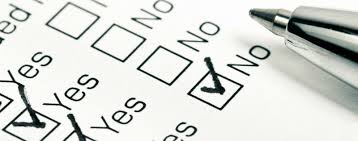 Metoda promatranja
Proces je uočavanja i bilježenja činjenica ili događaja, bez postavljanja pitanja osobi čije se promatranje prati
Ova metoda se koristi za praćenje ponašanja potrošača u određenoj kupovnoj situaciji, npr. Opipavanje proizvoda, mirisanje, čitanje uputa, uspoređivanje cijena…..
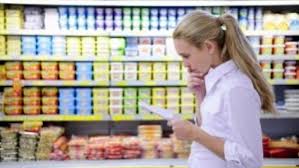 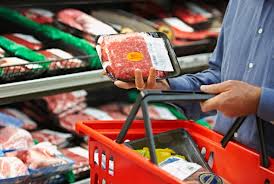 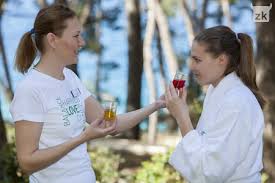 Mistery shopping
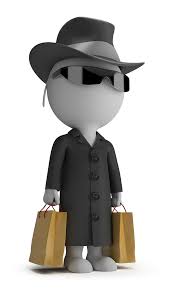 (tajni kupci) jedna je od metoda promatranja u kojoj se za to educirane osobe u ulozi kupca opažaju i potom ocjenjuju kvalitetu usluga kod pružatelja usluga i/ili njegovih konkurenata prema unaprijed definiranim kriterijima.
Koristi se ako se želi istražiti:
izgled i čistoća prostora, pružanje informacija kupcima, način postupanja s reklamacijama….
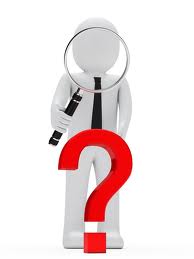 Eksperimentalna metoda
Temelji se na eksperimentu koji se sastoji od mjerenja reakcija ili ponašanja ljudi u odgovarajućim skupinama
Često se koriste:
Dubinski intervju – dulji razgovor s jednom osobom
Skupni intervju – ispituje se skupina ispitanika ( 8-12) – npr. testiranju novih ili modificiranih proizvoda
Prikupljanje podataka putem fokusnih grupa
Proces je u kojem se diskutira s fokusnom grupom, koju čini 6-10 pažljivo odabranih ljudi na temelju demografskih, psihografskih ili drugih čimbenika pozvanih kako bi razgovarali o različitim temama vezanim za karakteristike proizvoda, promotivnih poruka…Moderator grupe profesionalni je istraživač
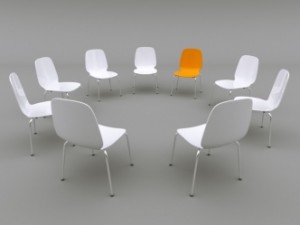